Week 18/11-8/15
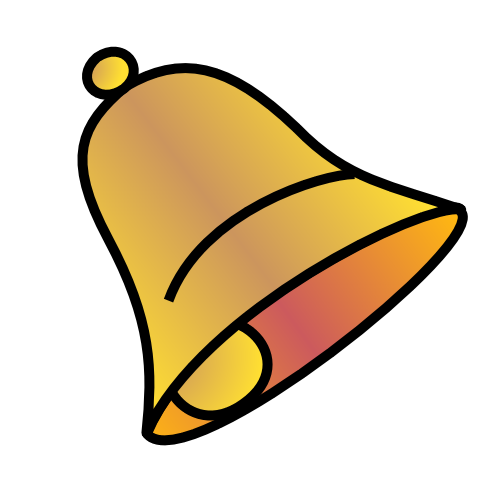 Welcome to 6th Grade Reading!Monday: 8/11/14
MATERIALS NEEDED: Yellow syllabus, Packet from THEHUB, Agenda, Pencil and a book if you have one. 
TURN IN TO YOUR CLASS DRAWER: Signed last page of the syllabus and the Postcard assignment
Write the Agenda Down for the day
Follow the directions on the packet from THEHUB to copy the learning target.
BELLRINGER QUESTION: What are the 5 rules in Mrs. Schneider’s classroom?  List all 5 and describe which one you think is the most helpful.
SYLLABUS
While we read: 
UNDERLINE/ HIGHLIGHT important things you need to remember
MAKE NOTES in the margin on further details 
DRAW PICTURES of the hand signals and important details
CIRCLE anything you have a question about to ask later or 
PUT A QUESTION MARK next to anything confusing.  

*THE last SIGNATURE Page is DUE NO LATER THAN MONDAY.
Excellence Chart
On the back of your syllabus, draw a three column chart like the one below:
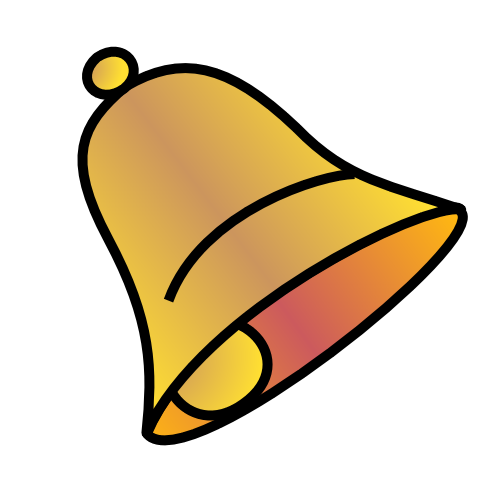 Welcome to 6th Grade Reading!Tuesday: 8/12/14
MATERIALS NEEDED: Appetizer Packet, Agenda, Pencil. 
TURN IN: Any assignments that you may have forgotten yesterday (Syllabus or Postcard)
Complete the TO-DO List on your Appetizers for #1-5 for Monday and Tuesday.  Pause when you get to Words of the Day.
BELLRINGER QUESTION: Describe the 3 steps you must follow if you have to use the restroom and it’s during Mrs. Schneider’s class.  
*When you finish, read silently or wait to check out.
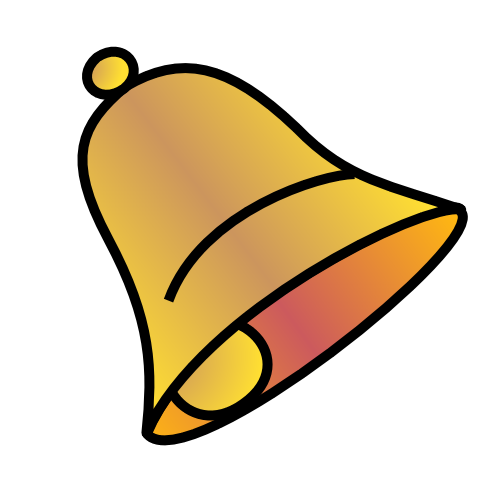 Welcome to 6th Grade Reading!Wednesday: 8/13/14
MATERIALS NEEDED: Appetizer Packet, Agenda, Pencil. 
TURN IN: Any assignments that you may have forgotten. 
	(Missing Assignments may be a lunch detention) 
Complete the TO-DO List on your Appetizers.  Stop when you get to the Word of the Day.  
BELLRINGER QUESTION: What does it look like to be in control of your voice in the classroom?  Describe why it is an important part of learning.  

*When you finish, read silently.
Word of the Day - Monday
rigor – noun – 
use of demanding standards; firm; strong; thorough
A Royal Spring Middle School goal is to have each student learn in a rigorous, relevant, and inspiring academic environment.
RIGOR: Synonyms
Exactness
Correctness
Strictness
Toughness
Word of the Day - Tuesday
innovation – noun – characterized by doing something in a new, inventive, or unique way; a new idea, method or device
It is necessary to nurture and celebrate innovation if the United States wants to lead the world in technological innovations.
Innovation: Synonyms
Breakthrough
Revolution
Transformation
Newness
Word of the Day - Thursday
Endeavor – verb / noun
verb – to strive to achieve; to reach for a goal; to attempt by exertion or serious, determined effort
noun – an attempt to reach a goal
Royal Spring Middle School students endeavor to achieve at high levels academically, and to be model citizens of their community.
Endeavor: Synonyms
Try 
Attempt
Aspire
Effort
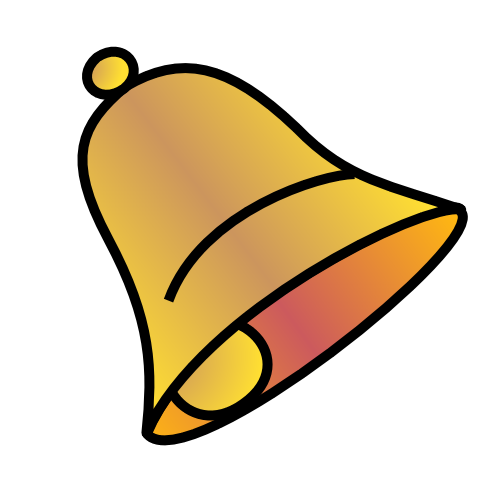 Welcome to 6th Grade Reading!Thursday: 8/14/14
MATERIALS NEEDED: Appetizer Packet, Agenda, Pencil. 
TURN IN: Any assignments missing
Complete the TO-DO List on your Appetizers.  Stop when you get to the Literature Strands.  
BELLRINGER QUESTION: Pick one of the words of the day.  Write a complete sentence using the word correctly.  
*When you finish, read silently or wait to check out.
Word of the Day - Thursday
transformation – noun – characterized by being changed, altered, revised, or converted

Transformation is necessary in order for young people to mature into responsible, wise adults.
Transformation: Synonyms
Change
Renewal 
Remake
Conversion
Literacy Strand - Week 1– August 2014       Ancient Wisdom for Success: MONDAY
“Be kind.  Everyone you know is fighting a great battle.” 
Philo of Alexandria (20 BCE – 50 CE)
This quote is often attributed to Philo, an ancient Roman philosopher.  This adage means that acts of kindness should become part of our daily lives because people everywhere are dealing with anxiety, grief, stress, and loss.   We must learn to empathize with other peoples’ troubles.  If we want to live in a world full of kindness, we must make kindness a hallmark of our personality.
In one sentence describe an act of kindness you extended to another person recently.
In one sentence describe an act of kindness you extended to another person recently.
Since my fellow teachers were stressed Friday, I brought them large bags of pretzels to make their day better.
Literacy Strand Week 1 – August 2014		Ancient Wisdom for Success: TUESDAY
“Be the change you wish to see in the world.”  
Mahatma Gandhi (1869 – 1948)
The Hindu leader Mahatma Gandhi helped India gain independence from Britain in 1947.  He did not fight the British with weapons.  He used the tactic of “passive resistance.”  In other words he changed the world by being the change he wanted to bring about.  He wanted peace with the British, so he advocated peaceful marches, sit downs, and hunger strikes to win their freedom. Martin Luther King Jr. adopted his wisdom and passive resistance stance, and he used these peaceful means to change civil rights.
In once sentence, explain what “Be the change you wish to see in the world” means to you personally.
In one sentence, explain what “Be the change you wish to see in the world” means to you personally.
Gandhi’s quote reminds me that I have the ability to change the world, even with the small choices I make each day.
Literacy Strand 1 – August 2014	Ancient Wisdom for SuccessWednesday
“Do unto others as you would have them do unto you.” 
Jesus - The Golden Rule - Matthew 7:12

The Golden Rule, attributed to Jesus in the Christian tradition, has been engraved on rulers for decades.  Many people don’t realize that these words were attributed to Jesus, but similar words have been spoken by prophets and ancient sages of the Hindu, Muslim, and Jewish religions also.  In every faith, and in every culture, people are taught to treat others like they would want other people to treat them.  For example, if you don’t want people to gossip about you, don’t gossip about them!!  If you don’t want to be bullied, don’t bully others.
In one sentence, paraphrase the Golden Rule.  (Put it in your own words.)
In one sentence, paraphrase the Golden Rule.  (Put it in your own words.)
Literacy Strand Week 1 – August 2011Wisdom of the AncientsTHURSDAY
“The unexamined life is not worth living.”
Socrates - 470 – 399 BCE
Socrates is known as a wise, Greek philosopher.  Many consider him to be the father of philosophy – an academic subject that teaches us to think deeply about who we are, what our purpose is, and what our values should be in order to live a good life.  Socrates taught others how to think, and how to order our thoughts.  He valued reading, oratory (speeches), dialogue and debate.  Above all, he valued learning, and felt that the more we learned, the better citizens we would be.
Write one sentence explaining what Socrates valued more than anything.
Write one sentence explaining what Socrates valued more than anything.
Reading Time
Read Silently
If you do not have a book, wait patiently to check out by doing one of the following: 
Organize your binder with folders for each class
Complete any homework you have for other classes
Study your Words of the Day
Free write in your notebook
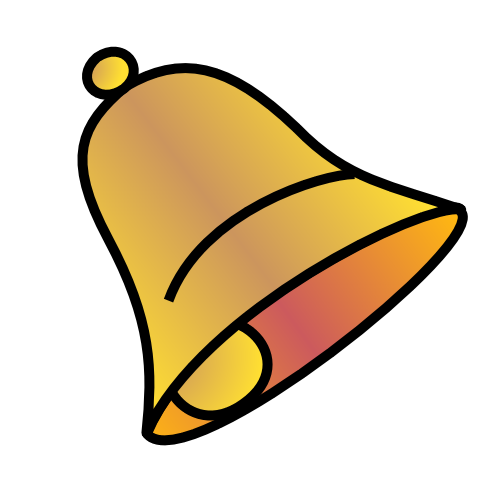 Welcome to 6th Grade Reading!Friday: 8/15/14
MATERIALS NEEDED: Appetizer Packet, Agenda, Pencil. 
Take some time to look through your Appetizer packet and study the words of the day.
Be sure you are ready to turn in QUALITY work.  
When you are ready to take the quiz, read silently.
QUIZ!
On the back of the quiz, answer this question:
 
What is one thing you endeavor to achieve this year in 6th Grade?  How will you accomplish this?  

(Answer in a paragraph = 8 sentences) 
*Extra points will be given for using ALL four words from this week.
Reading Time
Read Silently
If you do not have a book, wait patiently to check out by doing one of the following: 
Organize your binder with folders for each class
Complete any homework you have for other classes
Study your Words of the Day
Free write in your notebook